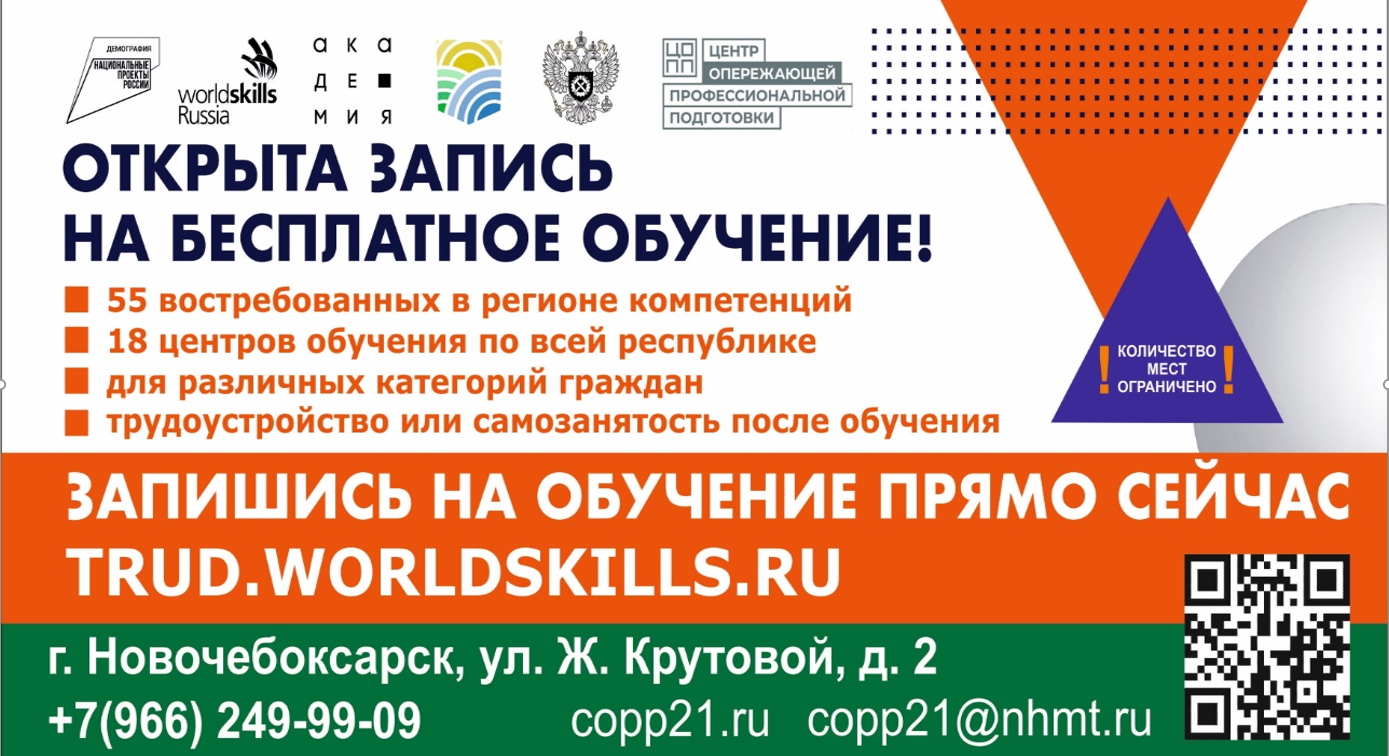 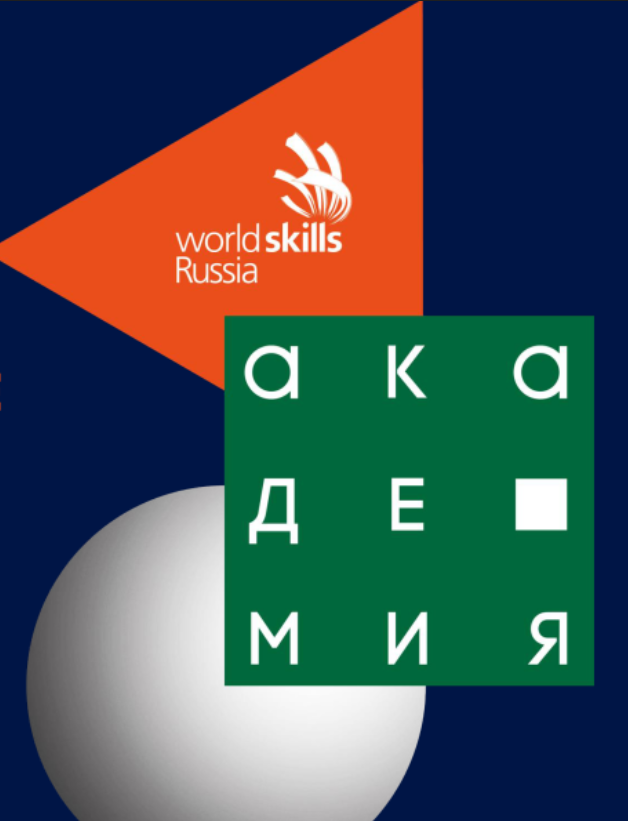 ИНСТРУКЦИЯ:
КАК ПОДАТЬ ЗАЯВКУ НА БЕСПЛАТНОЕ ОБУЧЕНИЕ В РАМКАХ ФЕДЕРАЛЬНОГО ПРОЕКТА «СОДЕЙСТВИЕ ЗАНЯТОСТИ» НАЦИОНАЛЬНОГО ПРОЕКТА «ДЕМОГРАФИЯ»
2022г.
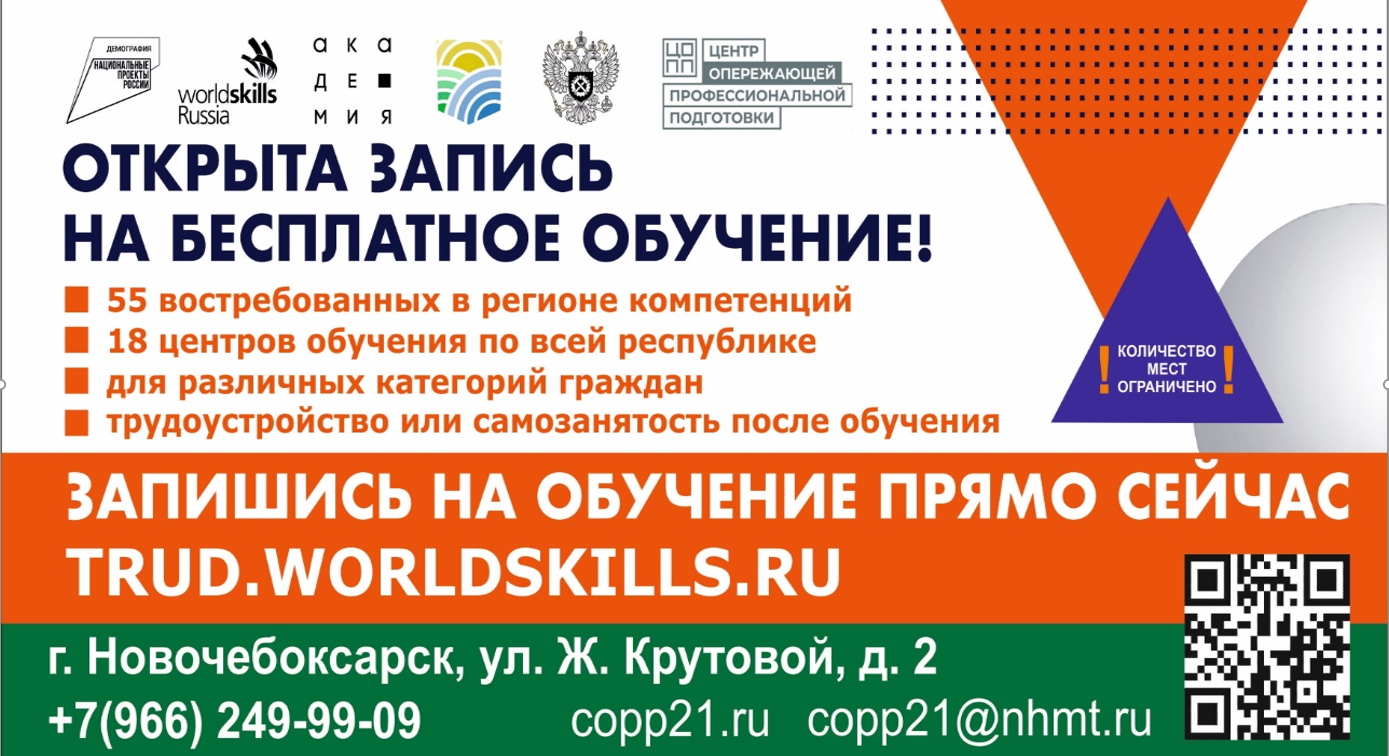 Шаг 1. Зайти на портал https://trud.worldskills.ru/
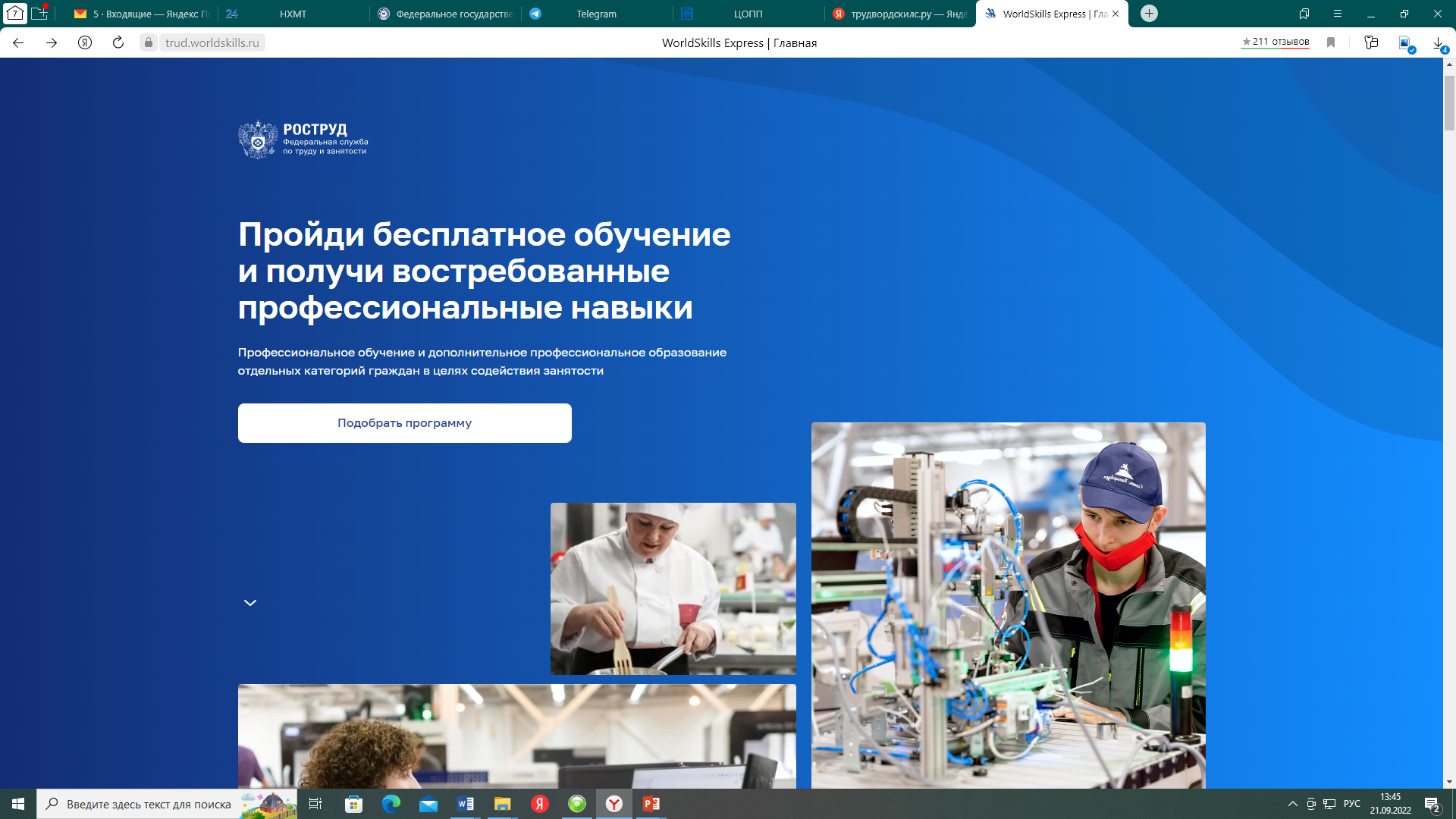 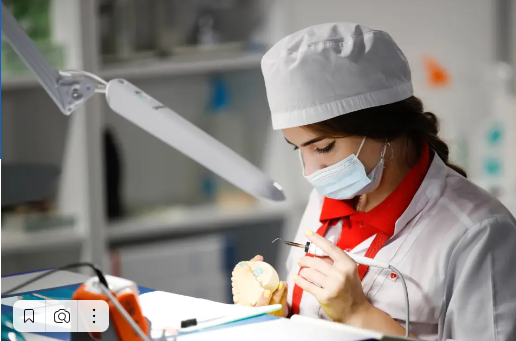 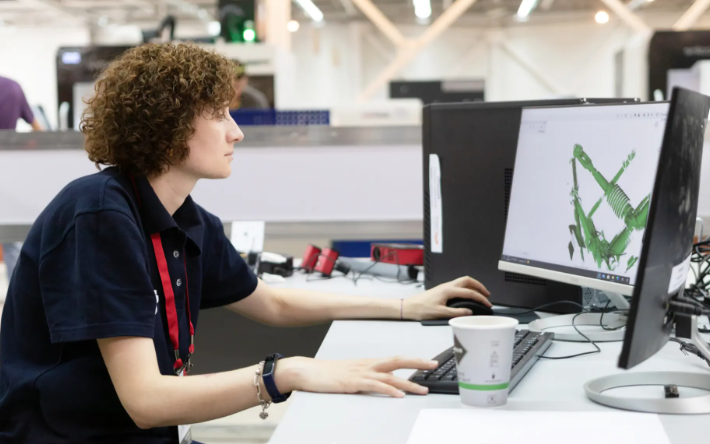 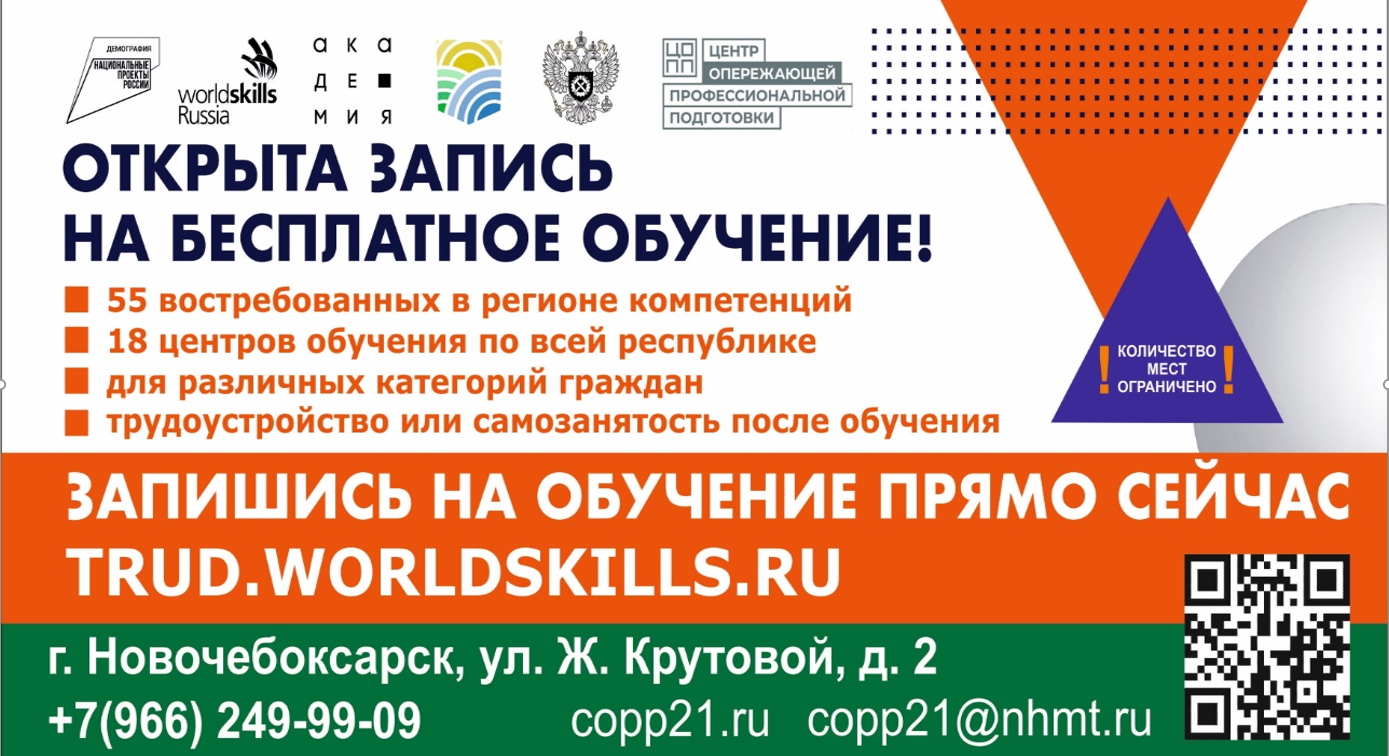 Шаг 2. Выбрать наш  регион и указать уровень Вашего образования
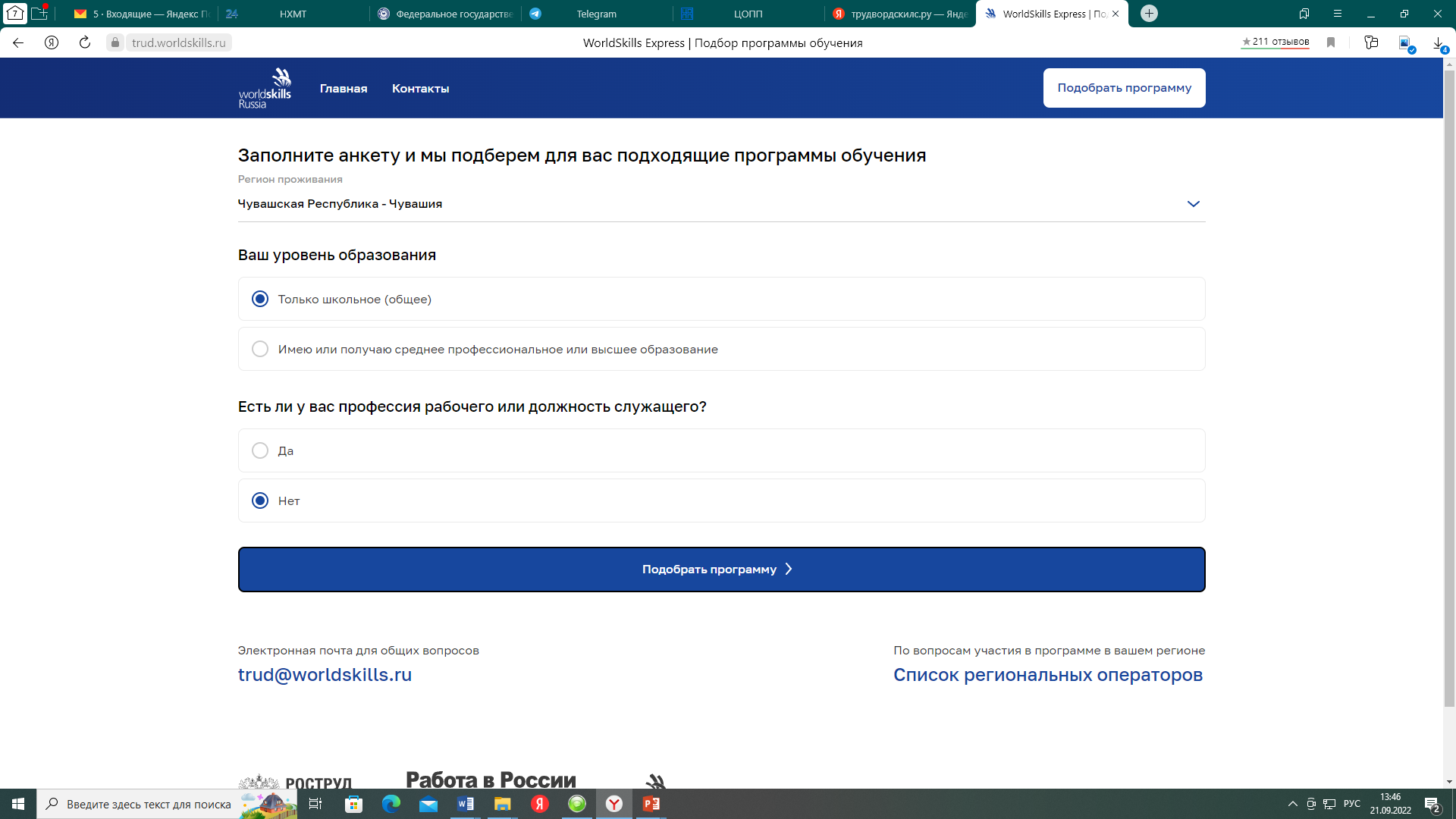 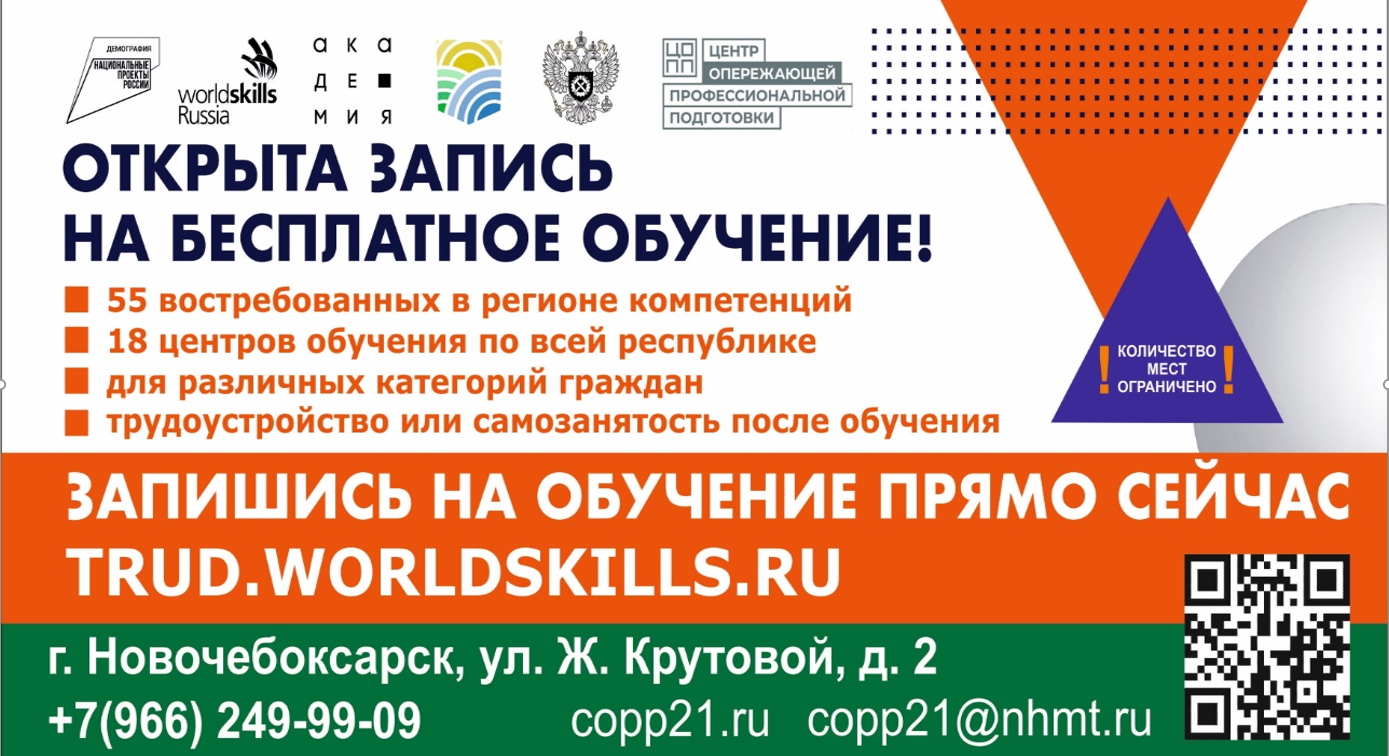 Шаг 4. Выбрать подходящую Вам программу и ознакомиться с ее содержанием
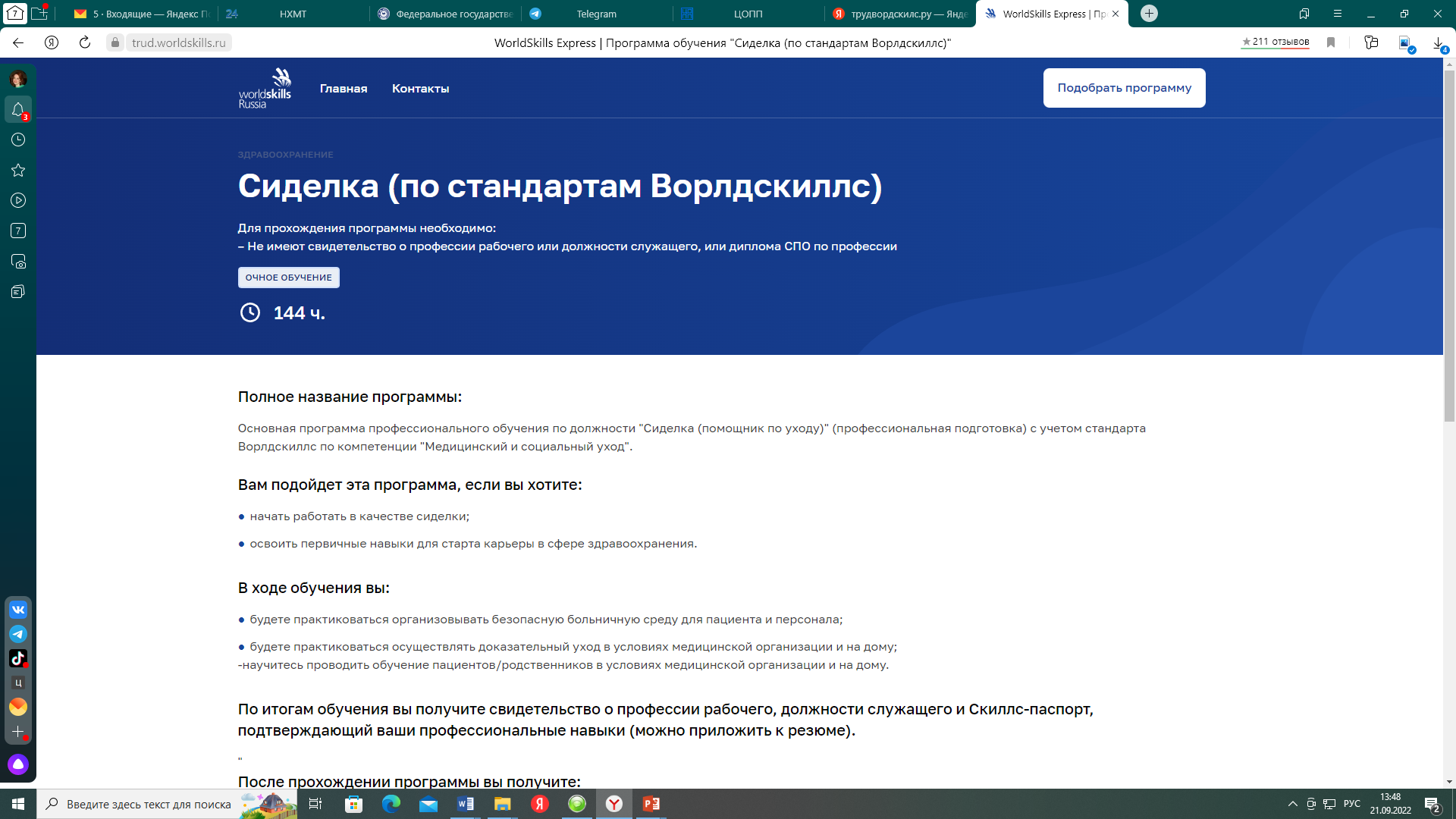 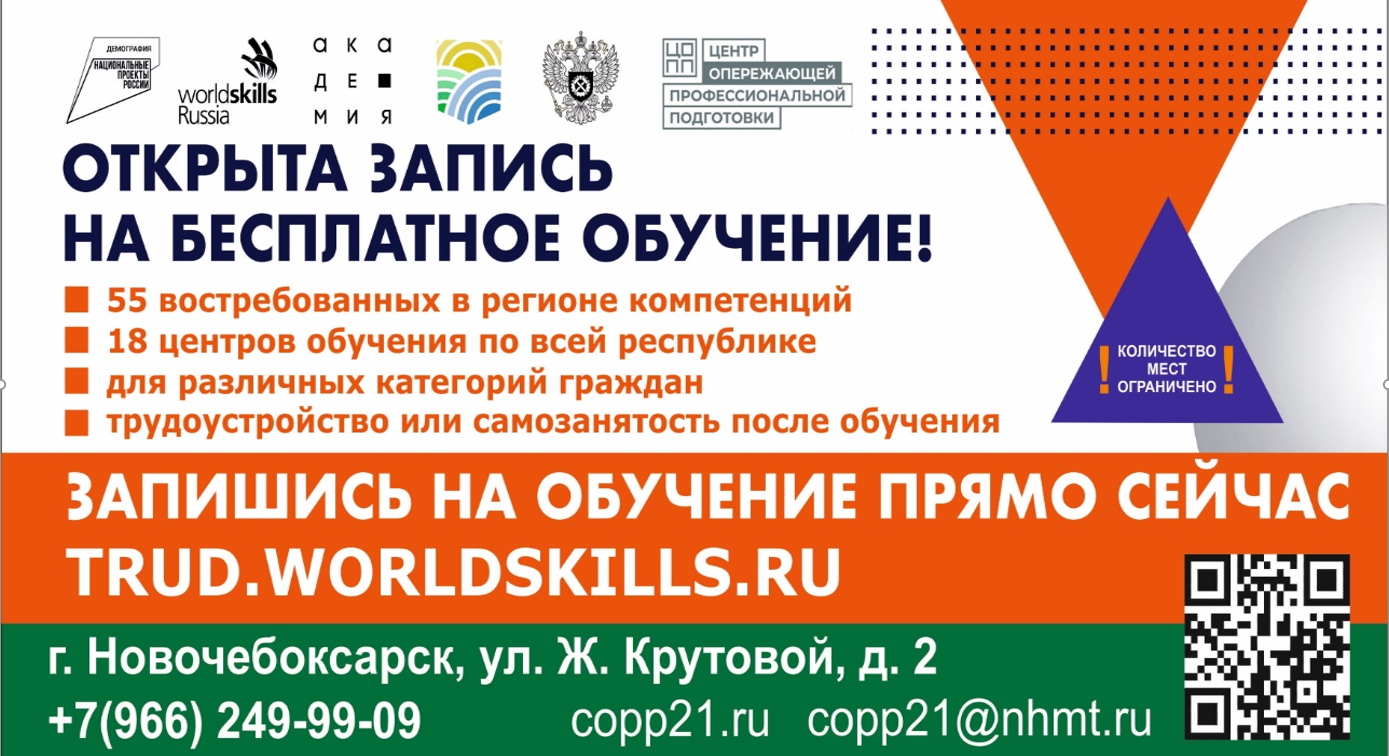 Шаг 5. Узнайте, где Вы будете обучаться и подайте заявку на обучение
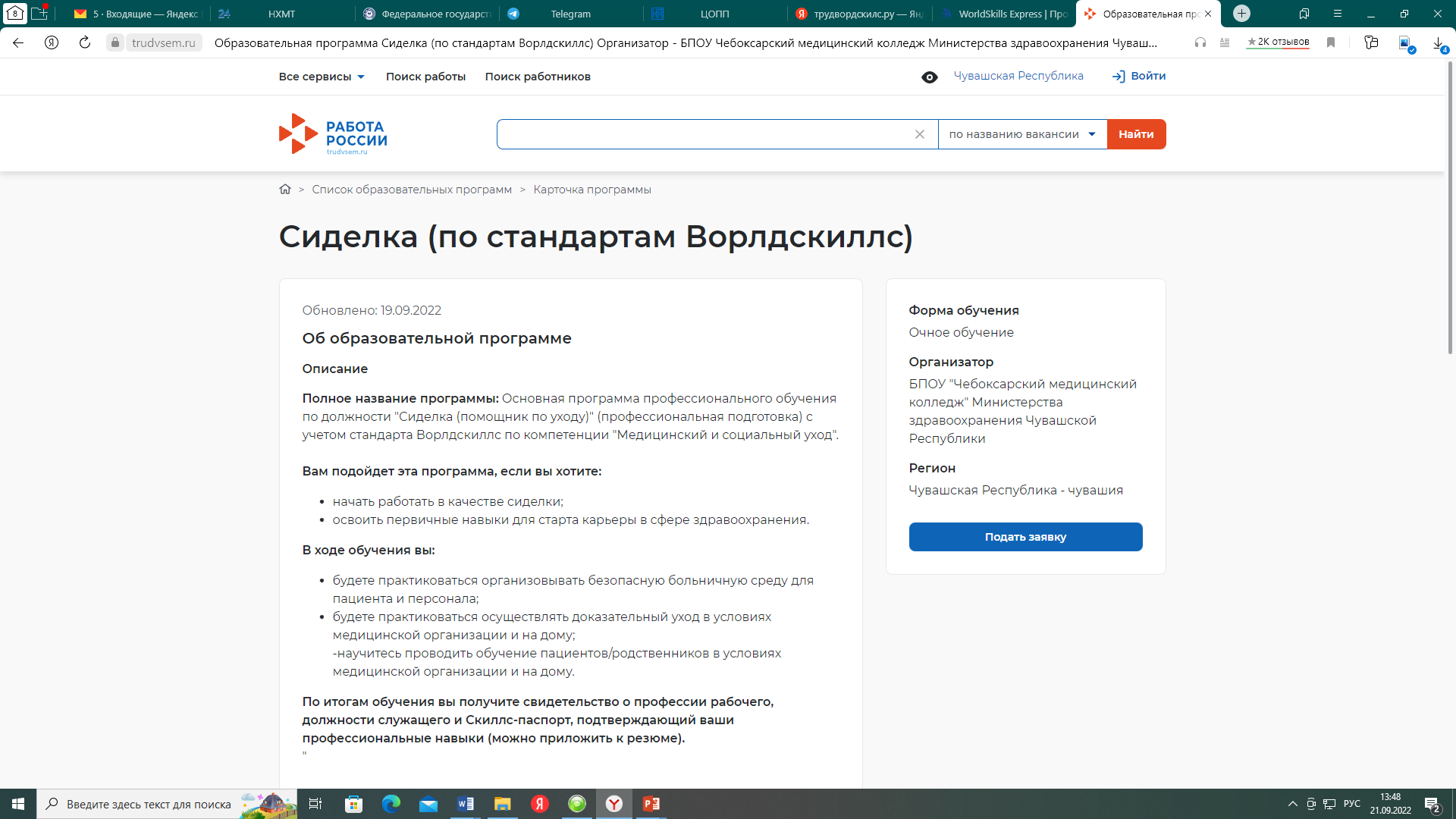 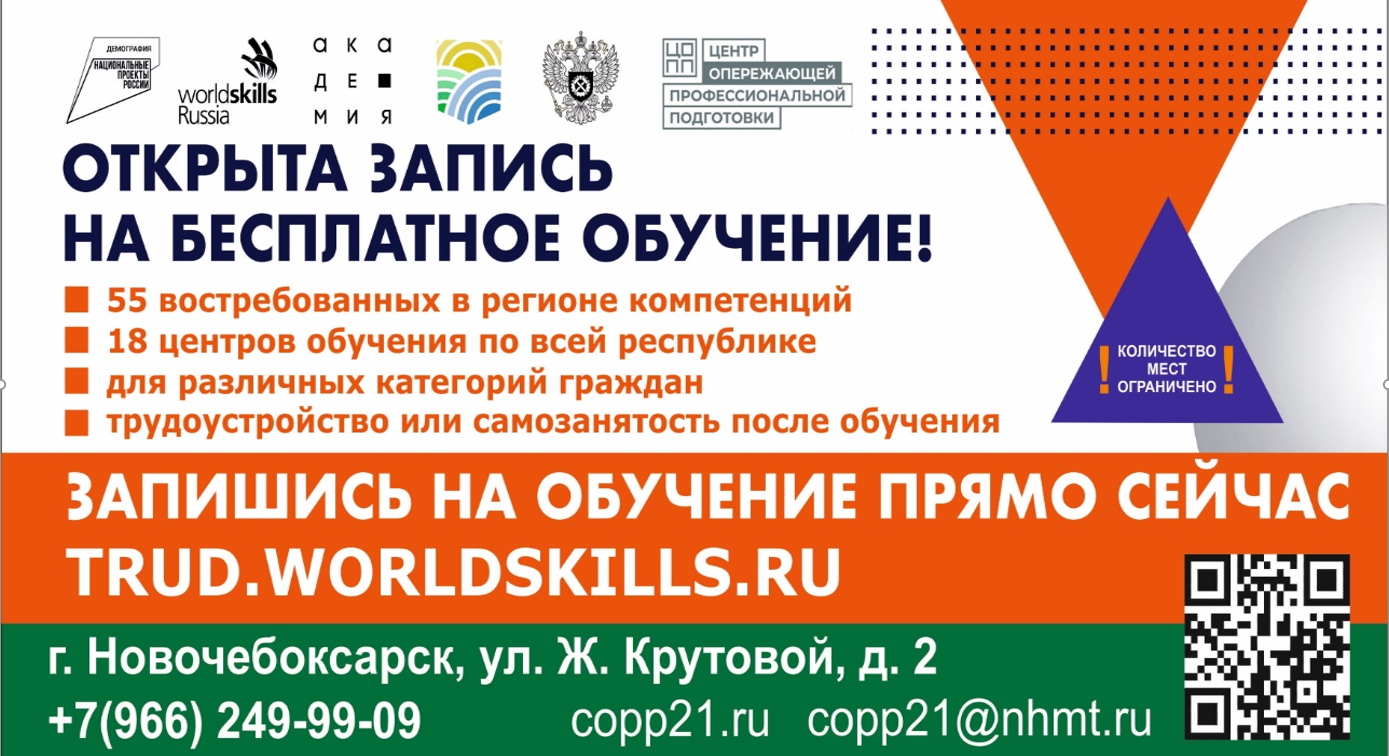 Шаг 6. Войдите на портал «Госуслуги» и ждите одобрения заявки на Вашей почте
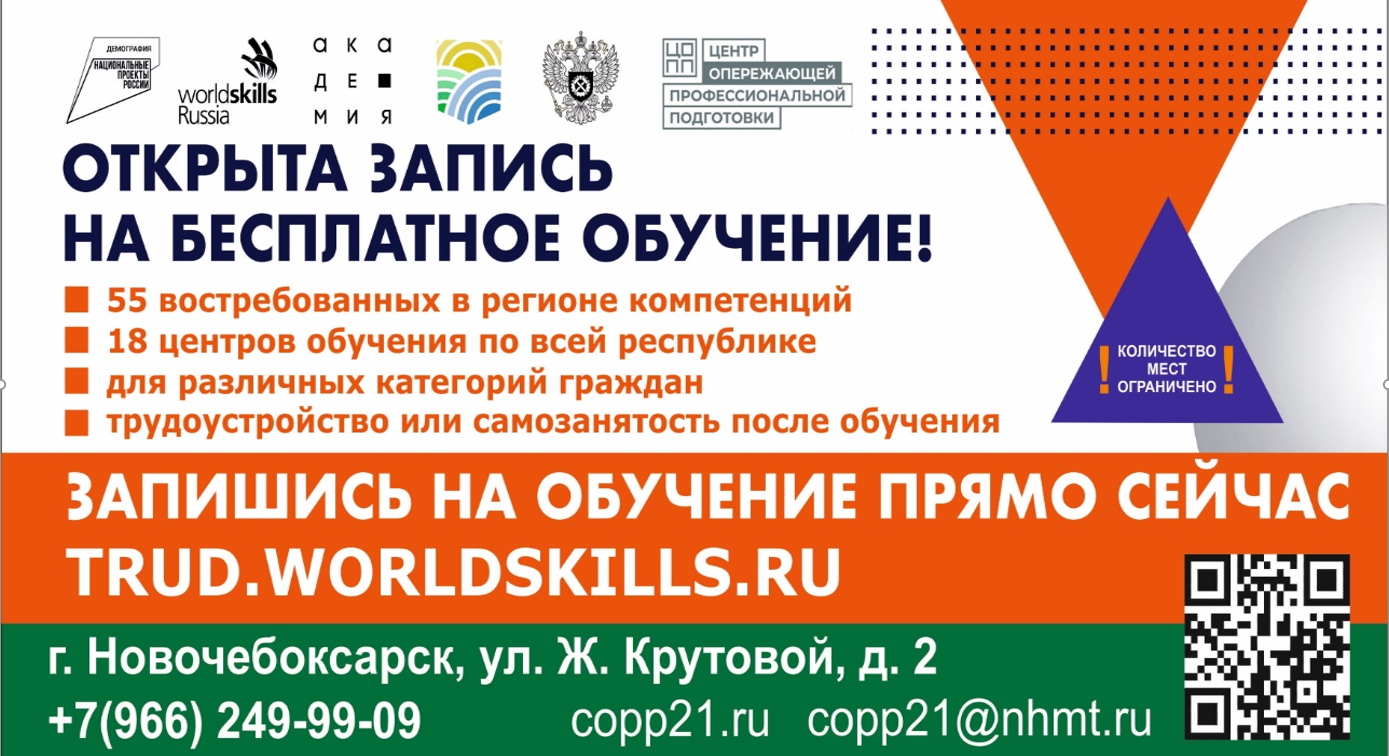 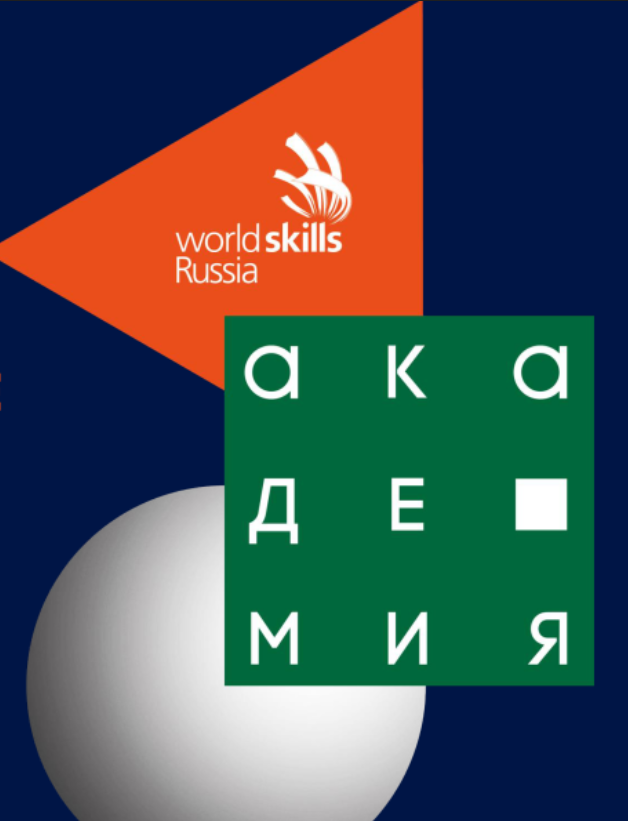 НАШИ КОНТАКТЫ:

г. Новочебоксарск, 
ул. Жени Крутовой, д. 2 корп.1

https://copp21.ru/
copp21@nhmt.ru

+ 7-966-249-99-09
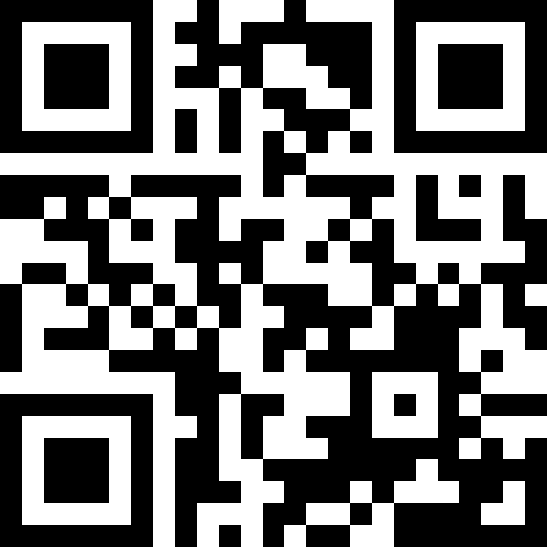